PAC ANNUAL CONFERENCEProfessional Accounting Futures October 29, 2021
Auditing Challenges Under Extreme Uncertainty
Maruf Raza 
Partner, National Director Public Companies, MNP
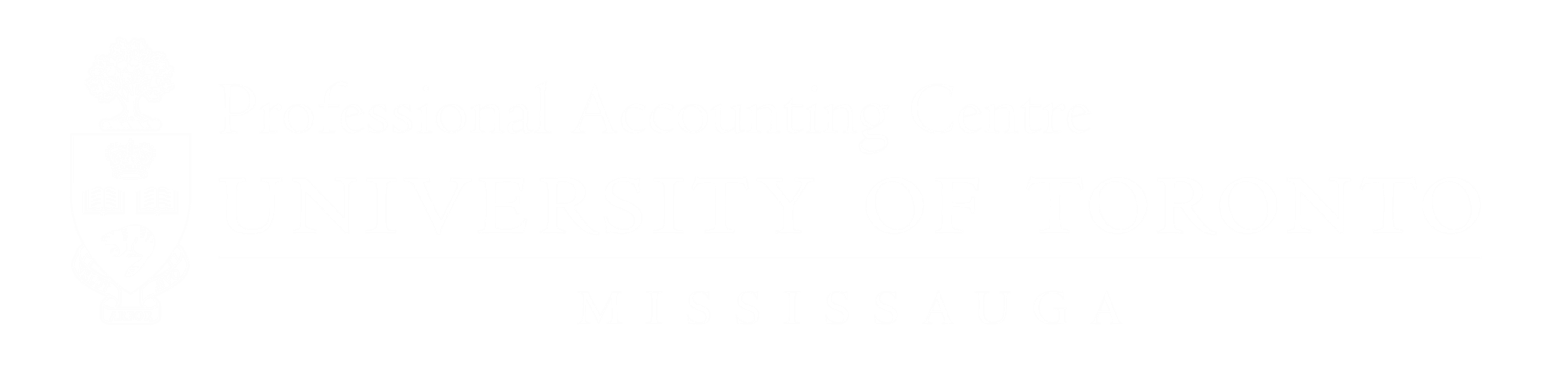 Auditing Challenges Under Extreme Uncertainty
Maruf Raza
October 2020
Digital Assets
Maruf Raza
[Speaker Notes: Cryptocurrencies, NFTs, ICOs auditing in the blockchain]
Auditing in the blockchain holds much promise – that the information is more reliable and potentially self-auditing
The Premise
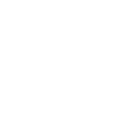 4
Is information obtained from the blockchain reliable?
The Challenge
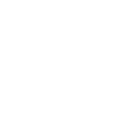 5
[Speaker Notes: Consensus model (e.g., “proof of work” or “proof of stake”): The consensus reached by the
network represents the “truth” in a blockchain (from a probabilistic finality7 perspective). The
mechanism by which the consensus protocol resolves splits and forks that arise routinely as
part of the mining process is important.

a “consensus attack” (often called at 51% attack) on a blockchain may represent a business risk in that such an attack can result in the misappropriation of an entity’s crypto-assets by a third party.]
Controls based approach required in almost all situations
Testing the possibility of a consensus attack
Testing The Blockchain
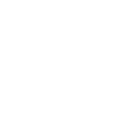 6
[Speaker Notes: Consensus model (e.g., “proof of work” or “proof of stake”): The consensus reached by the
network represents the “truth” in a blockchain (from a probabilistic finality7 perspective). The
mechanism by which the consensus protocol resolves splits and forks that arise routinely as
part of the mining process is important.

a “consensus attack” (often called at 51% attack) on a blockchain may represent a business risk in that such an attack can result in the misappropriation of an entity’s crypto-assets by a third party.]
How do you prove ownership?

How do you prove what is actually held?
Custodianship & Ownership
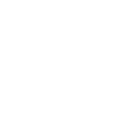 7
[Speaker Notes: SOC reports
Non-traditional players]
Defining principal and active markets
NFTs, Digital currencies, Tokens, Coin offerings
Valuation
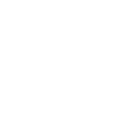 8
[Speaker Notes: Defining exchanges]
Ecommerce
Maruf Raza
As companies increase their online presence, the auditing challenges relating to these companies are different
ECommerce
10
[Speaker Notes: Where do companies turn to when there is no one available?
Impacts also on quality when resources are stretched so thin]
A company uses Amazon for its entire fulfilment function.  The company may never take position of its inventory, may never bill its customers directly and may fully need to rely on Amazon for its information needs.
Example
11
[Speaker Notes: Lets assume the company acts as the principal in the transaction – that is Amazon does not take on any risk.]
Inability to perform physical inventory counts at Amazon warehouses or obtain confirmation from Amazon of inventory balances.
Challenges
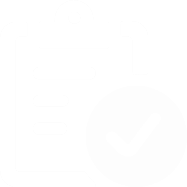 12
[Speaker Notes: This requires auditors to perform other audit procedures, in accordance with CAS 501. Such other audit procedures may include obtaining a service auditor’s report on the adequacy of Amazon’s internal control for ensuring that inventory is properly counted and adequately safeguarded (see point 2 below) or inspecting documentation regarding inventory held by third parties, for example, warehouse receipts.]
Amazon is a service organization, but service auditor reports may be unavailable or will not be shared
Challenges
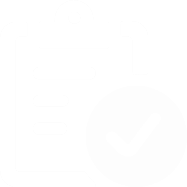 13
[Speaker Notes: Under CAS 402, auditors may require a service auditors report (i.e. SOC Type 1 or 2 report) to provide audit evidence to support the user auditor's understanding about the design and implementation of controls at the service organization. This is required to provide an appropriate basis for the identification and assessment of the risks of material misstatement (RMM).]
Is sufficient appropriate audit evidence (“SAAE”) concerning the relevant financial statement assertions available from records held at the entity?
Challenges
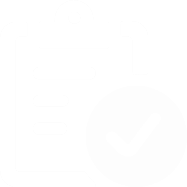 14
[Speaker Notes: In the case of an e-commerce service provide such as Amazon, SAAE is often times not available from the records held at the user entity and therefore further audit procedures are required through direct access to records maintained by the service organization. From this point on, there are additional challenges & complexities depending on whether those records and documents are held by the user entity or the service organization, whether the user entity maintains its own independent detailed records or documentation of specific transactions undertaken on its behalf, and contractual arrangements between the user entity and the service organization regarding access to the records of the service organization.
Auditors may then be faced with a situation where they have reports generated by Amazon that they wish to rely on – for example sales and inventory reports - but they are unable to test the completeness and accuracy of such reports that are intended to be used as audit evidence.]
Integration of ERP systems into online IT process
Blockchain systems
Information from third party merchants
Other considerations
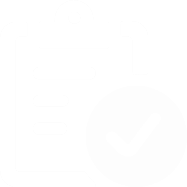 15
[Speaker Notes: Controls and specifically IT based controls
Mid sized companies (before the domain of the large)]
Resource Capacity
Maruf Raza
Major factor affecting all audit firms today is a lack of capacity
Many firms are unable to take on new work and in fact are reducing their existing client loads
Resource Capacity
17
[Speaker Notes: Where do companies turn to when there is no one available?
Impacts also on quality when resources are stretched so thin]
Potential Factors
Slippage into industry for CPA designation
Growth
Pandemic issues
Generational issues
How did we get here?
18
[Speaker Notes: Industry slippage: BC Forum 10-12%
Internal – hiring for today instead of tomorrow]
Potentially accept that the issues are endemic
CPA Profession needs to internalize and understand there is a problem
Adapt our onboarding and retention strategies
Immigration and governmental fast tracking of temporary workers
Solutions
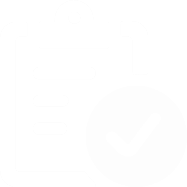 19
[Speaker Notes: German example]
PAC ANNUAL CONFERENCEProfessional Accounting Futures October 28 & 29, 2021
Thank you for attending
Visit our PAC website at 
https://www.utm.utoronto.ca/pac/
Please join us next year
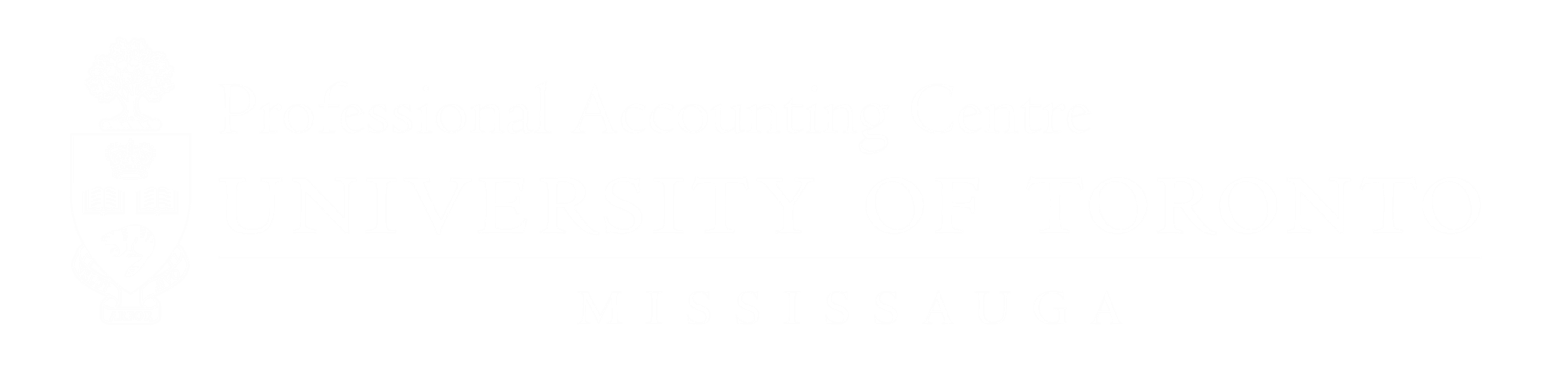